Великие немецкие сказочники
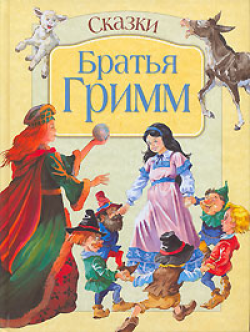 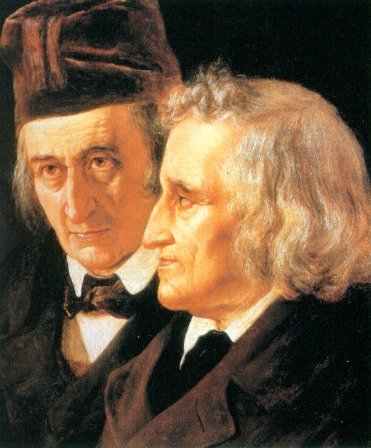 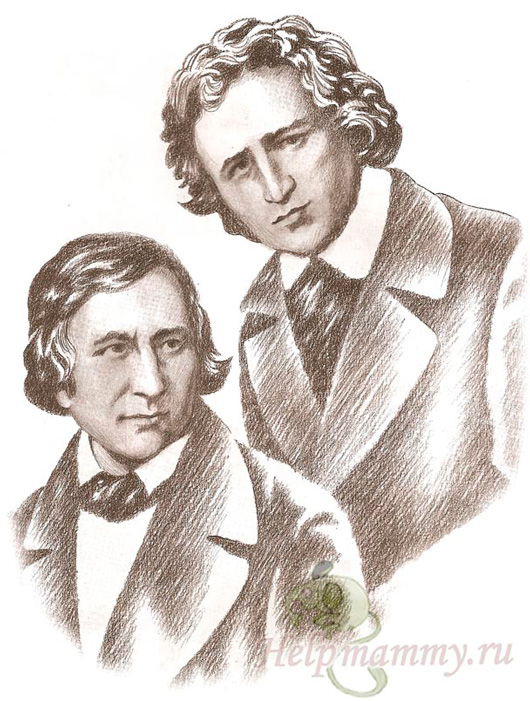 Якоб Гримм (1785-1863) Вильгельм Гримм (1786-1859)
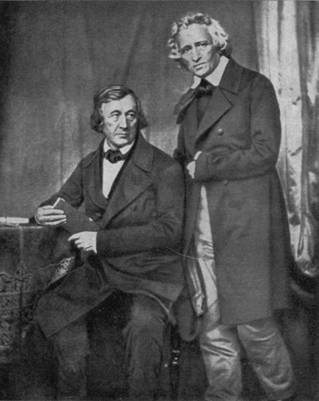 Братья Гримм — немецкие лингвисты и исследователи немецкой народной культуры. Собирали фольклор и опубликовали несколько сборников немецких народных сказок под названием «Детские и семейные сказки».
Германия. Город Ханау
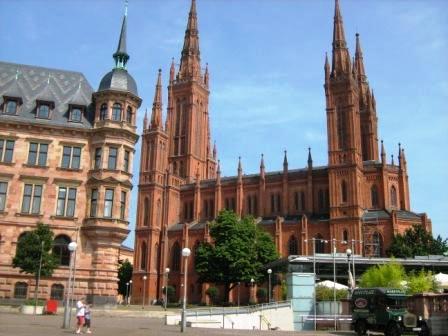 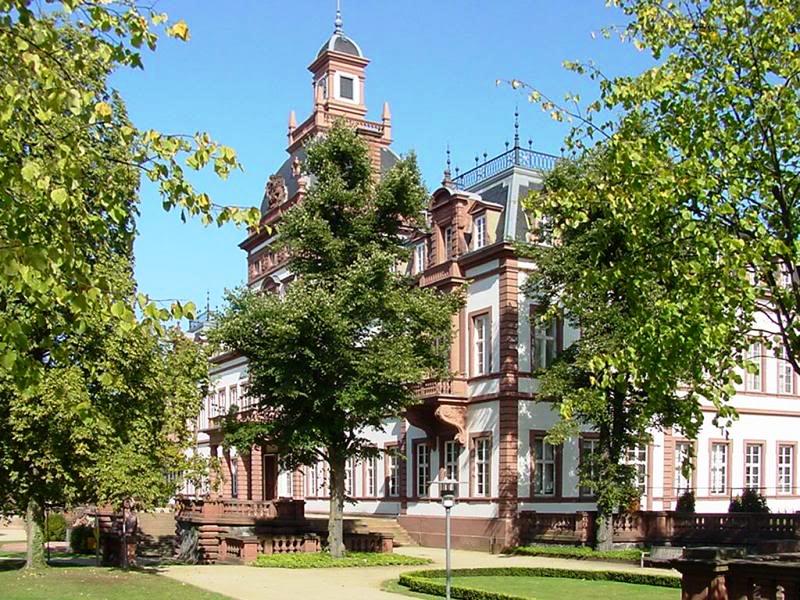 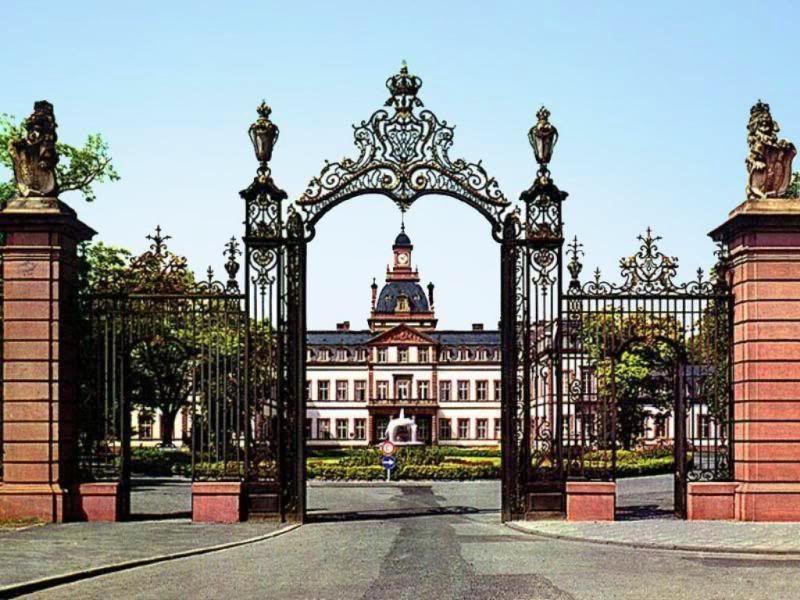 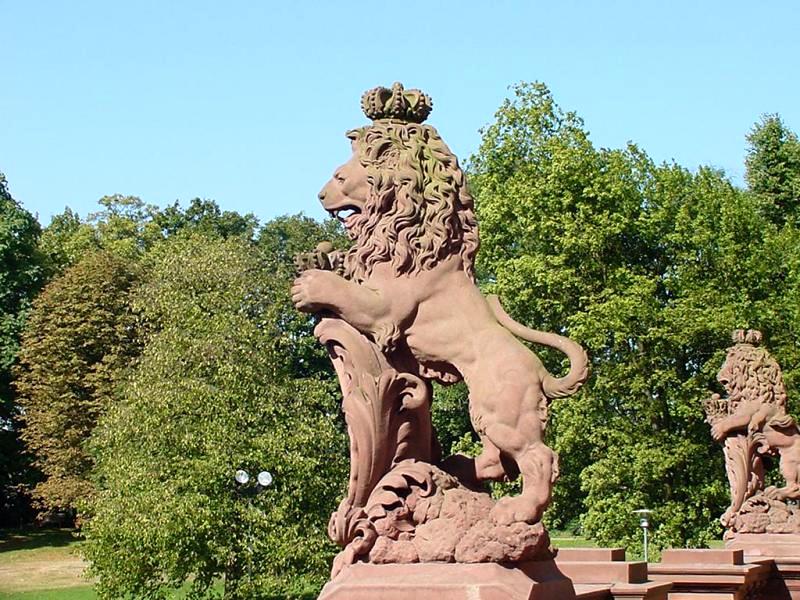 Дом в Ханау,
 где родились братья
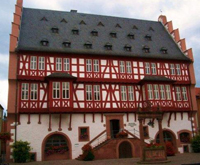 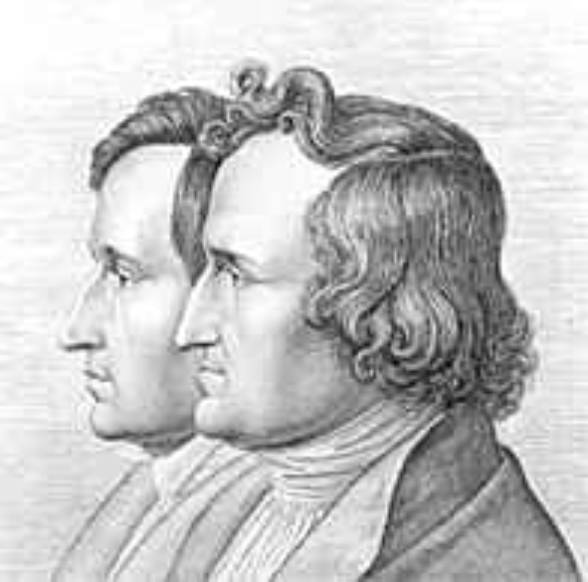 Давным-давно в Германии, в маленьком городке Ханау в одной большой семье  жили братья.  Братьев было пять, да ещё маленькая сестрица.
Отец их служил судьёй, а добрая матушка вела хозяйство.	Самыми старшими и более смышлёными были два брата Якоб и Вильгельм. Якоб всего на 13 месяцев был старше Вильгельма. 	Когда старшему Якобу исполнилось 11 лет, дети семейства Гримм осиротели. Умер отец, а несчастная матушка не знала, как дальше одной воспитывать шестерых детей.
Якоба и Вильгельма на попечение взяла тётушка, но почти сразу отдала учиться в лицей. В лицее были очень хорошие учителя. Каждый день у братьев было по 10-11 уроков - тяжело, но они старались получить как можно больше знаний.Окончив лицей, братья поступили в университет, чтобы стать юристами. Ведь когда-то юристом был их отец.
(Юрист – профессия человека, который очень хорошо знает все законы, строго следит, что бы эти законы исполнялись.)
Закончив университет, Якоб стал учёным человеком и начал работать.  Но постепенно он стал понимать, что это дело ему не нравится. А нравится другое - занятие литературой, читать книги, писать статьи. Чтобы быть поближе к книгам, Якоб устроился на другую работу.
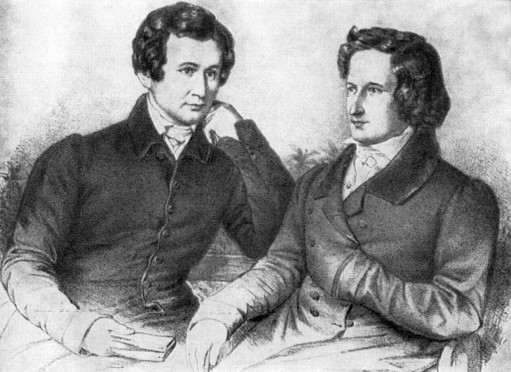 Он стал работать библиотекарем.Более того, он привлёк к своему любимому делу брата Вильгельма, который тоже закончил университет. Но Вильгельм очень часто болел и нуждался в заботе.   Их называли «старик и малыш». Ведь старший был рассудительным, серьёзным, ответственным человеком, а младший мягким, спокойным, романтичным. Братья Гримм жили вместе и стали вместе работать.
Однажды им пришла в голову идея: «А не заняться ли нам собиранием народных сказок?» И поехали братья по всем уголкам своей страны Германии, разыскивая и записывая немецкие сказки. Много сказок собрали и записали братья Гримм. Но что с ними делать? Сказка спит, если её не читают. Проснётся и зазвучит она только тогда, когда её начнут читать люди. Чем больше людей прочитают сказку, тем дольше она будет жить.Все собранные сказки братья Гримм поместили в сборник «Детские и семейные сказки».
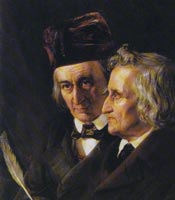 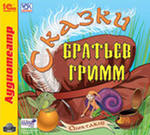 «Де́тские и семе́йные ска́зки»
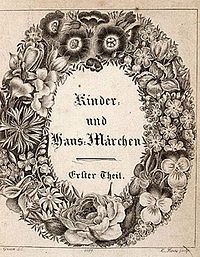 — сборник сказок, собранных в немецких землях и литературно обработанных братьями Якобом и Вильгельмом Гриммами. Первоначально издан в 1812 году. В настоящее время известен под названием «Ска́зки бра́тьев Гримм».
Первое издание
 "Немецкого словаря"
Мир знает братьев Гримм  как сказочников, но братья были и серьезными научными работниками, профессорами,  стали основателями немецкой филологии, первыми в Германии создали «Немецкую грамматику» и словарь немецкого языка, занимались политической и общественной деятельностью.  Сказки братьев Гримм  были переведены на многие языки мира, в том числе и на русский язык .
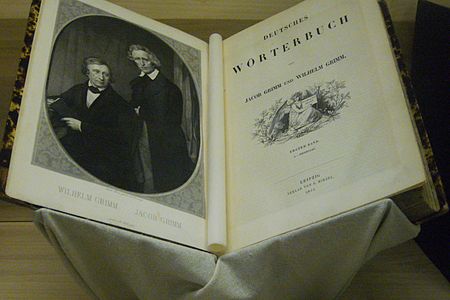 -
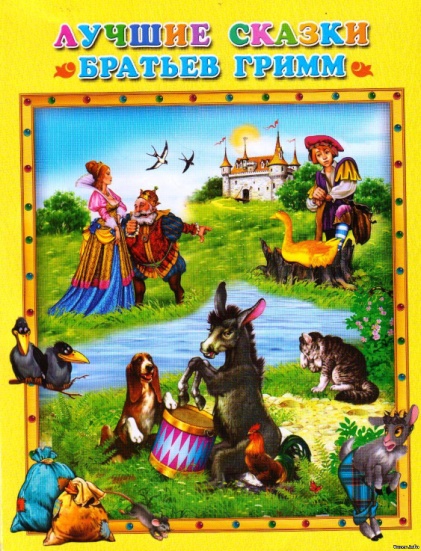 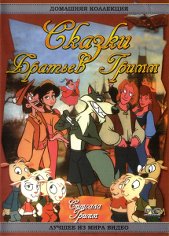 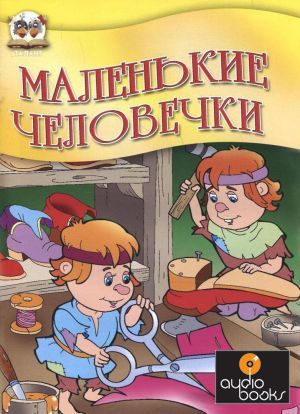 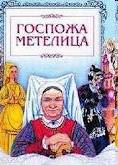 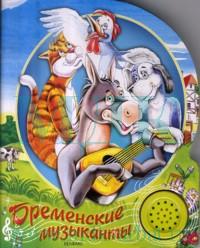 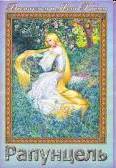 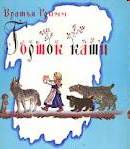 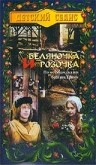 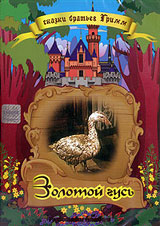 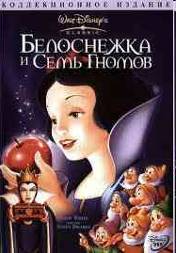 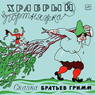 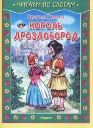 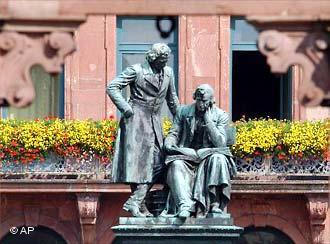 Памятник
 братьям Гримм в  Ханау
Отгадай сказку!
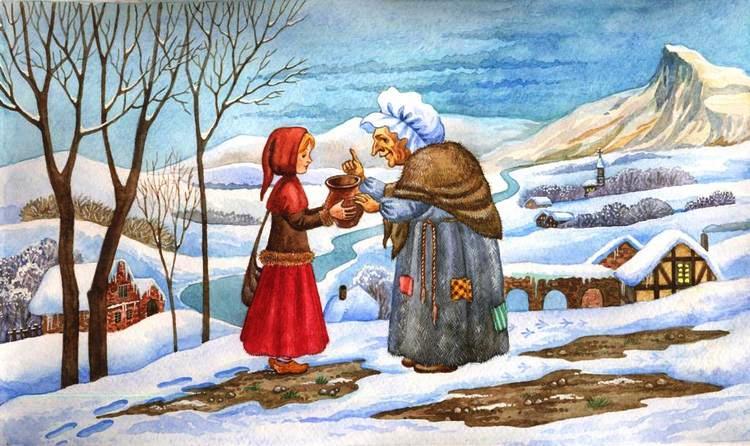 г
о
р
ш
о
ч
е
к
к
а
ш
и
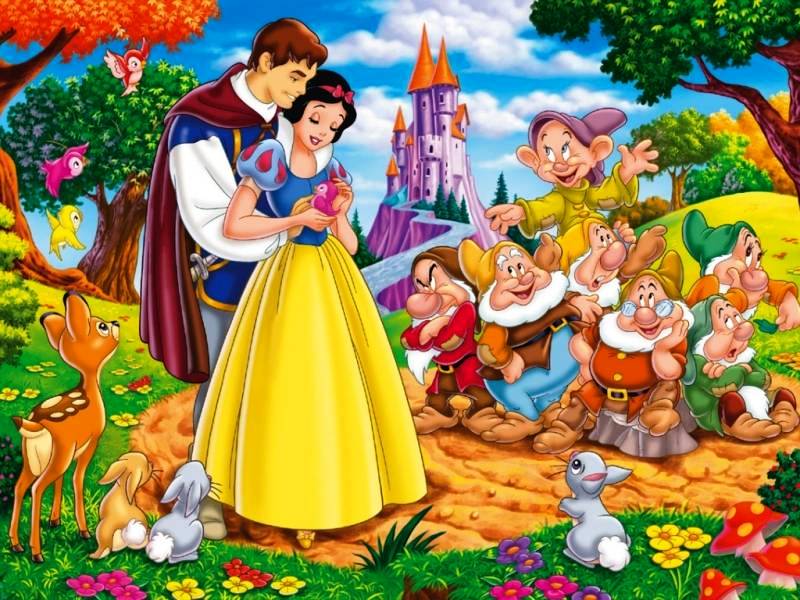 Б
е
л
о
с
н
е
ж
к
а
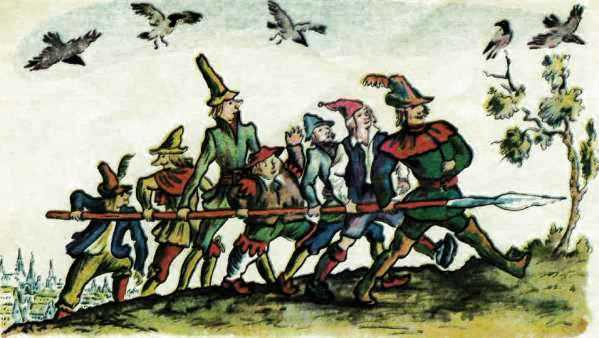 с
е
м
е
р
о
х
р
а
Б
р
е
ц
о
в
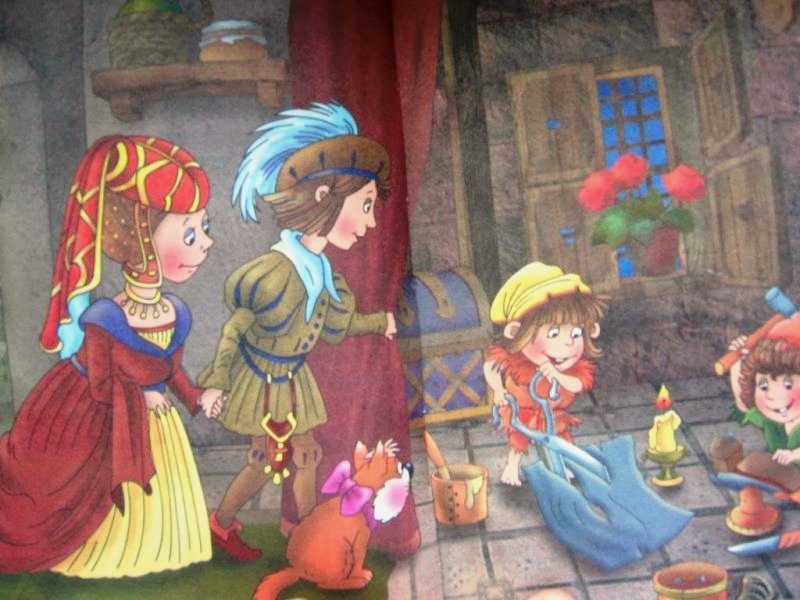 м
а
л
е
н
ь
к
и
е
ч
е
л
о
в
е
ч
к
и
«Бременские
     музыканты»
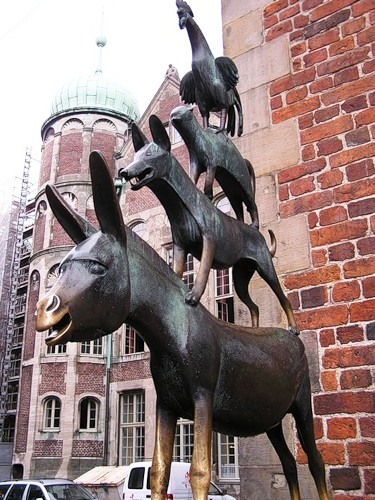 ?
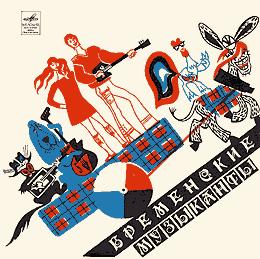 По следам сказок.
Бременские музыканты.
Назовите главных героев 
сказки? 
(осел, собака, кот и петух)
Какую работу они выполняли у своих хозяев? 
(Осел работал на мельнице, собака охраняла дом, бегала за дичью, кот ловил крыс и мышей, петух своим петушиным криком будил своих хозяев)
А почему они ушли от хозяев? 
(Хозяева их выгнали. Они состарились: ослик ослабел и не может таскать кули с мукой. Собака не может бегать за дичью, у кота зубы притупились, петушка хотят зарезать).
Что стало с нашими героями, когда они встретились? Какая мечта у наших героев? 
(Они хотят стать уличными музыкантами, будут петь, играть на музыкальных инструментах и зарабатывать себе на жизнь)
Знаете ли вы сказки?
В этой сказке трое неудавшихся друзей встречают преграду на своём пути.
(Соломинка, уголь и боб)
Несчастная девушка одна оказалась в лесу и была спасена маленькими человечками.
(Белоснежка)
В этой сказке каша затопила все улицы.
(Горшочек каши)
Из каких сказок эти сюжеты?
2
1
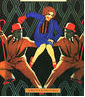 Горшочек каши
Храбрый портняжка
Бременские музыканты
Белоснежка
3
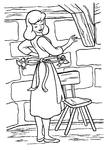 4
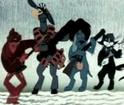 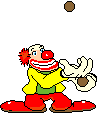 Назови героев сказки
Персонаж сказки братьев Гримм был обыкновенным человеком среднего роста, но сам он считал себя сильнее и храбрее всех людей на свете. Он даже не побоялся сразиться с настоящим великаном и, что самое интересное, победил его. Назовите имя персонажа и его профессию.
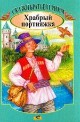 (Портной Ганс из сказки «Храбрый портняжка».)
Героиня  какой сказки братьев Гримм отвергла всех женихов, насмехаясь над ними и давая им обидные прозвища?
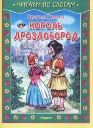 (Капризная королевна 
из сказки «Король Дроздобород».)
В какой сказке трое персонажей, убежав от старушки, пошли путешествовать. Они пытались перебраться через ручей, но у них ничего не получилось.
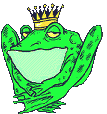 (Боб, Соломинка и Уголёк из одноимённой сказки.)
Героини какой сказки были ужасно некрасивыми: у одной имелась большая нога, у другой – большая губа, а у третьей – очень большой палец на руке.
(Три пряхи из одноименной сказки.)
Какие четверо друзей не побоялись дважды сразиться с разбойниками и даже выгнали их из леса, хотя сами были вовсе не воинственными, а занимались очень мирными делами?
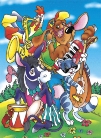 (Осёл, кот, пёс и петух из сказки «Бременские музыканты».)
Персонажи какой сказки, имея одно оружие на всех, тем не менее испугались шмеля, стукнулись лбом о грабли и приняли зайца за невиданное чудовище?
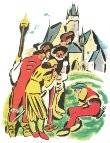 (Семь храбрецов из одноимённой сказки.)
Назови сказку
Много лет тому назад жил на свете мельник.
И был у мельника осёл - хороший осёл, умный и сильный. Долго работал осёл на мельнице, таскал на спине кули с мукой и вот наконец состарился.
Видит хозяин: ослабел осёл, не годится больше для работы, - и выгнал его из дому.
Испугался осёл: “Куда я пойду, куда денусь! Стар я стал и слаб”.
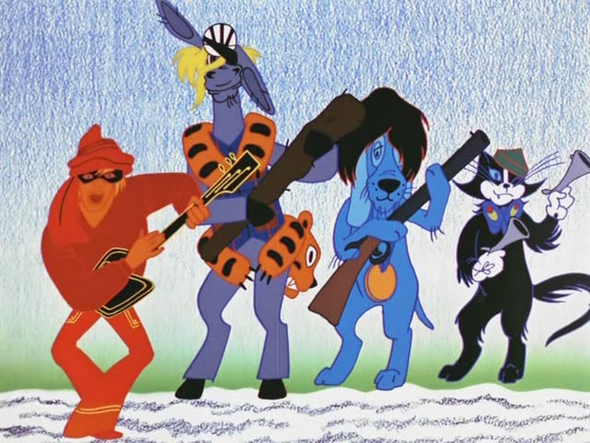 «Бременские
музыканты»
Назови сказку
Бедняк-крестьянин сидел однажды вечерком у очага и подгребал уголья, а жена его рядом с ним сидела и пряла. И сказал он жене: "Как это жалко, что у нас детей нет! У нас в доме такая тишина, а в других-то домах и шумно, и весело". - "Да, - отвечала со вздохом жена, - хоть бы один был у нас ребеночек, хоть бы самый малюсенький, вот с мизинчик - я была бы уже довольна; мы бы его как любили-то!
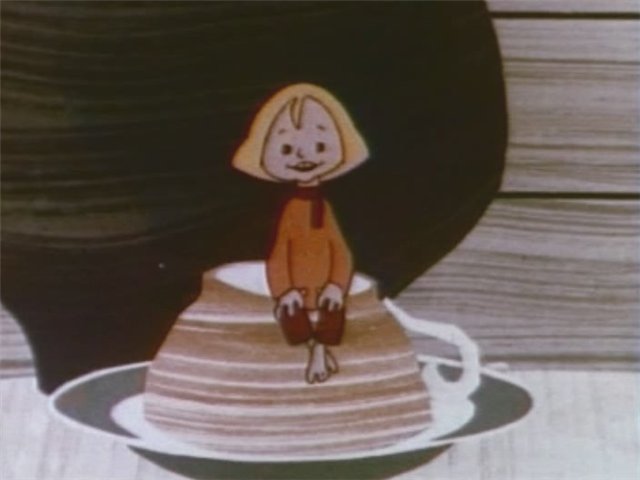 «Мальчик-с-
пальчик»
Назови сказку
В этой хижинке все было маленькое, но такое чистенькое и красивенькое, что и сказать нельзя. Посреди хижины стоял столик с семью маленькими тарелочками, и на каждой тарелочке по ложечке, а затем семь ножичков и вилочек, и при каждом приборе по чарочке. Около стола стояли рядком семь кроваток, прикрытых белоснежным постельным бельем.
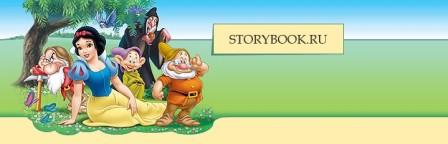 «Белоснежка
и семь 
гномов»
Назови сказку
Однажды пришлось ей в лес собираться за кормом, и вот она созвала всех своих козляток и сказала: "Милые детки, надо мне в лесу побывать, так вы без меня берегитесь волка! Ведь он, если сюда попадет, съест вас всех и со шкурой, и с шерстью. Этот злодей часто прикидывается, будто он и не волк, но вы его сейчас узнаете по грубому голосу и по его черным лапам".
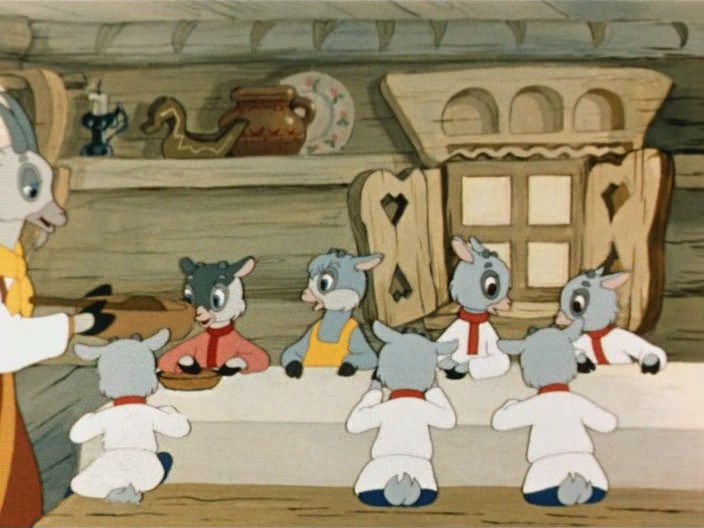 «Волк
и семеро 
козлят»